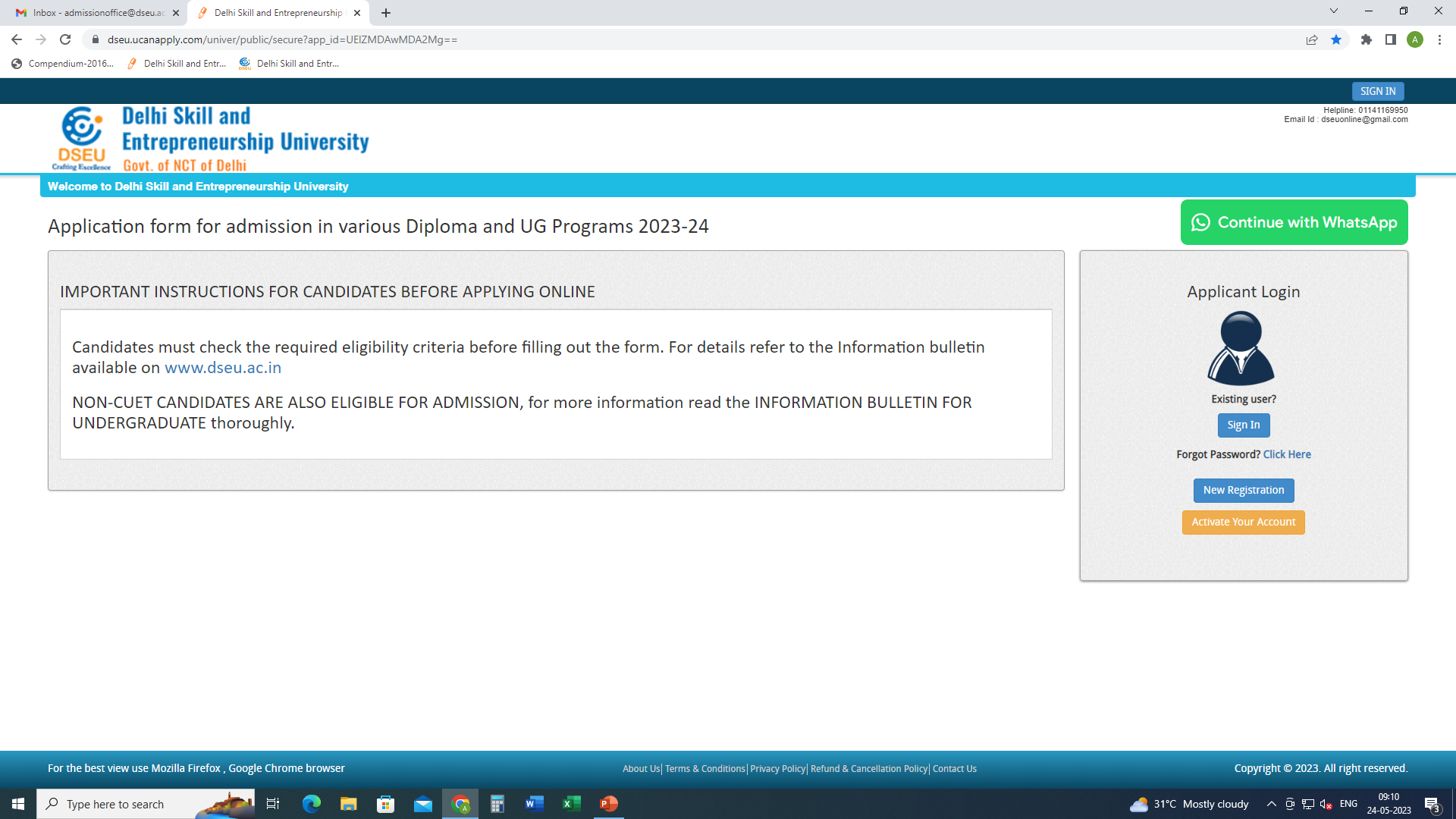 Step 1- Registration.
Enter Details.
Confirm

Step 2
Activate account.
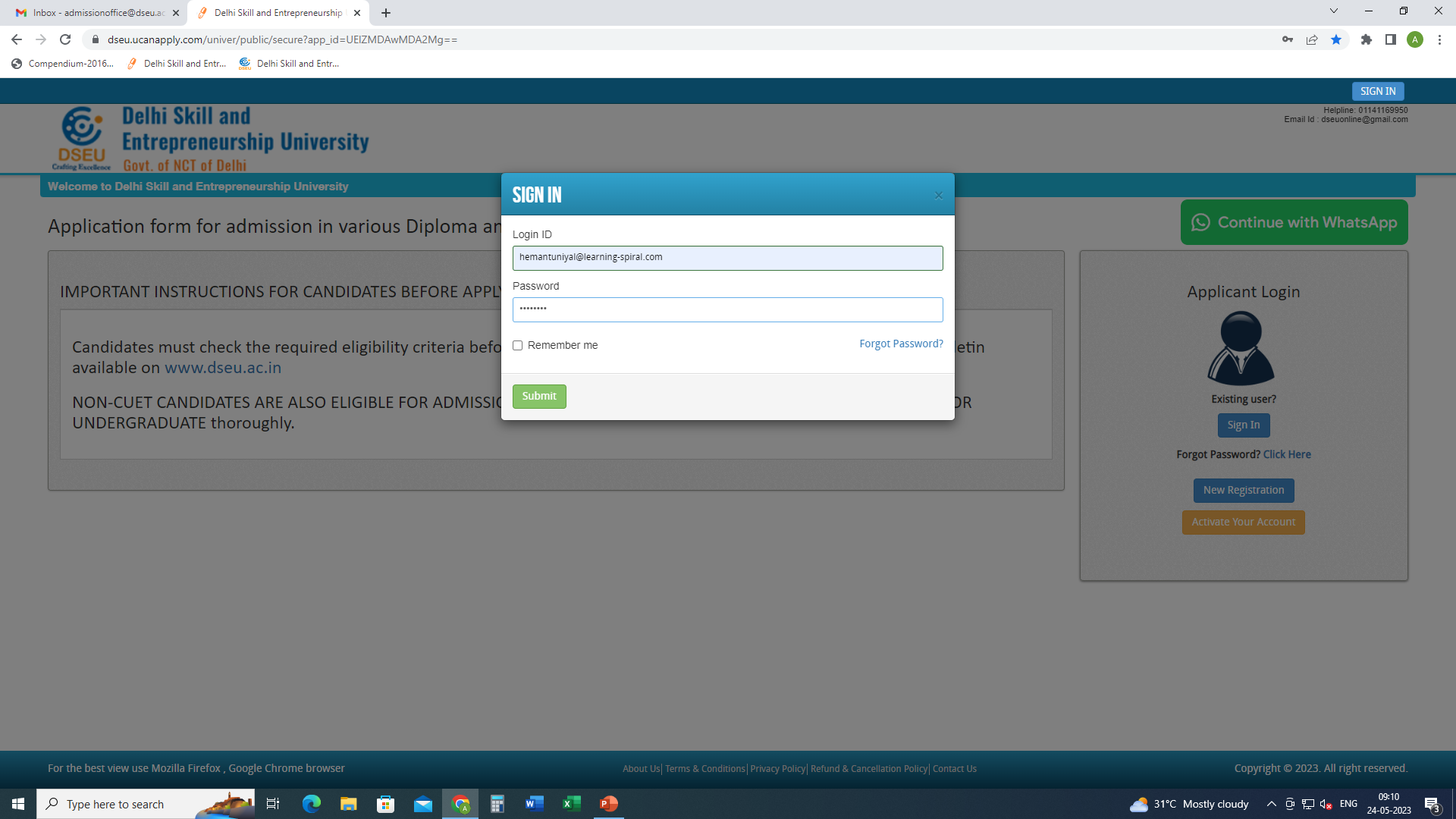 Step 3- Sign In.
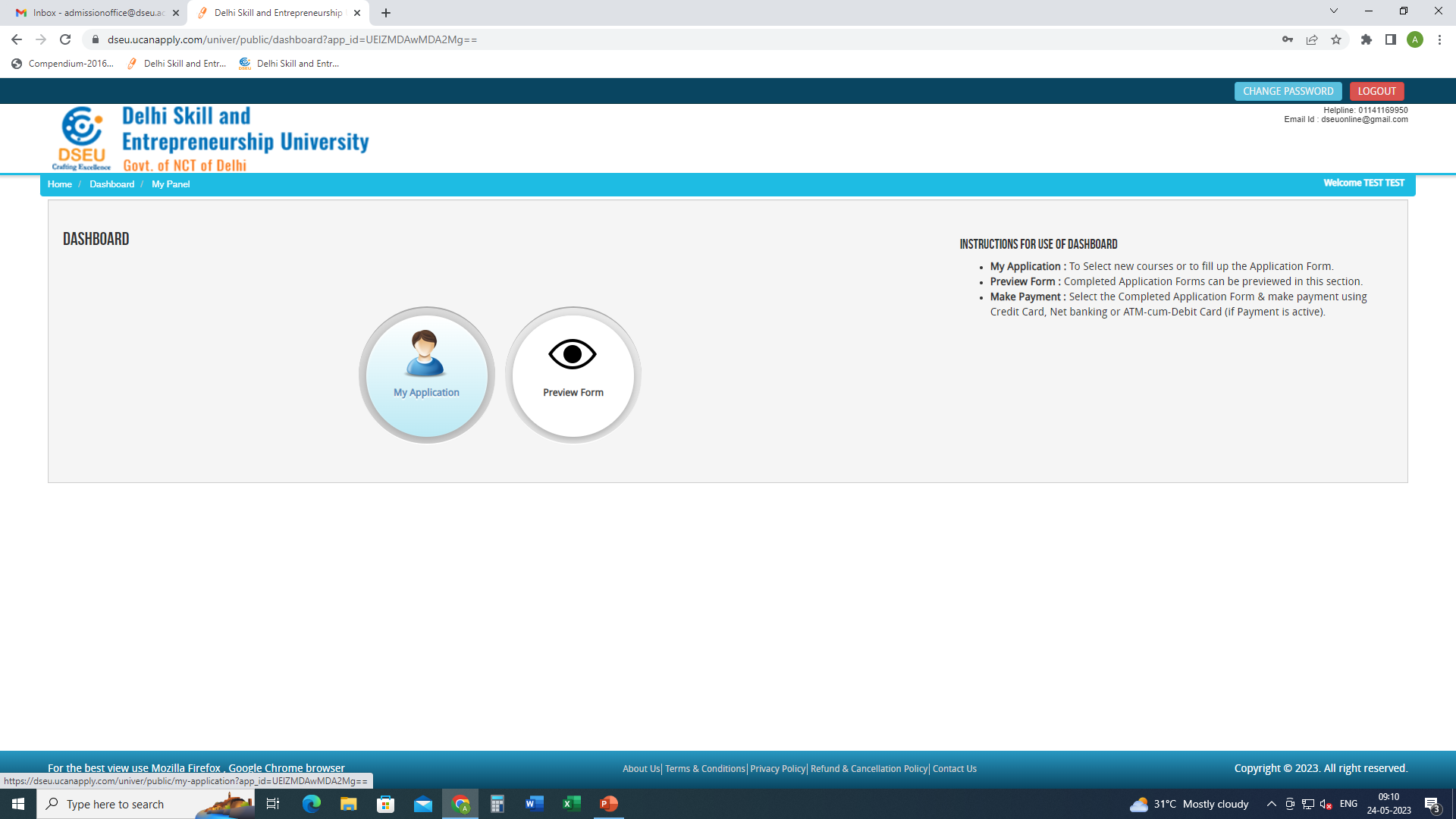 Step 4- My application
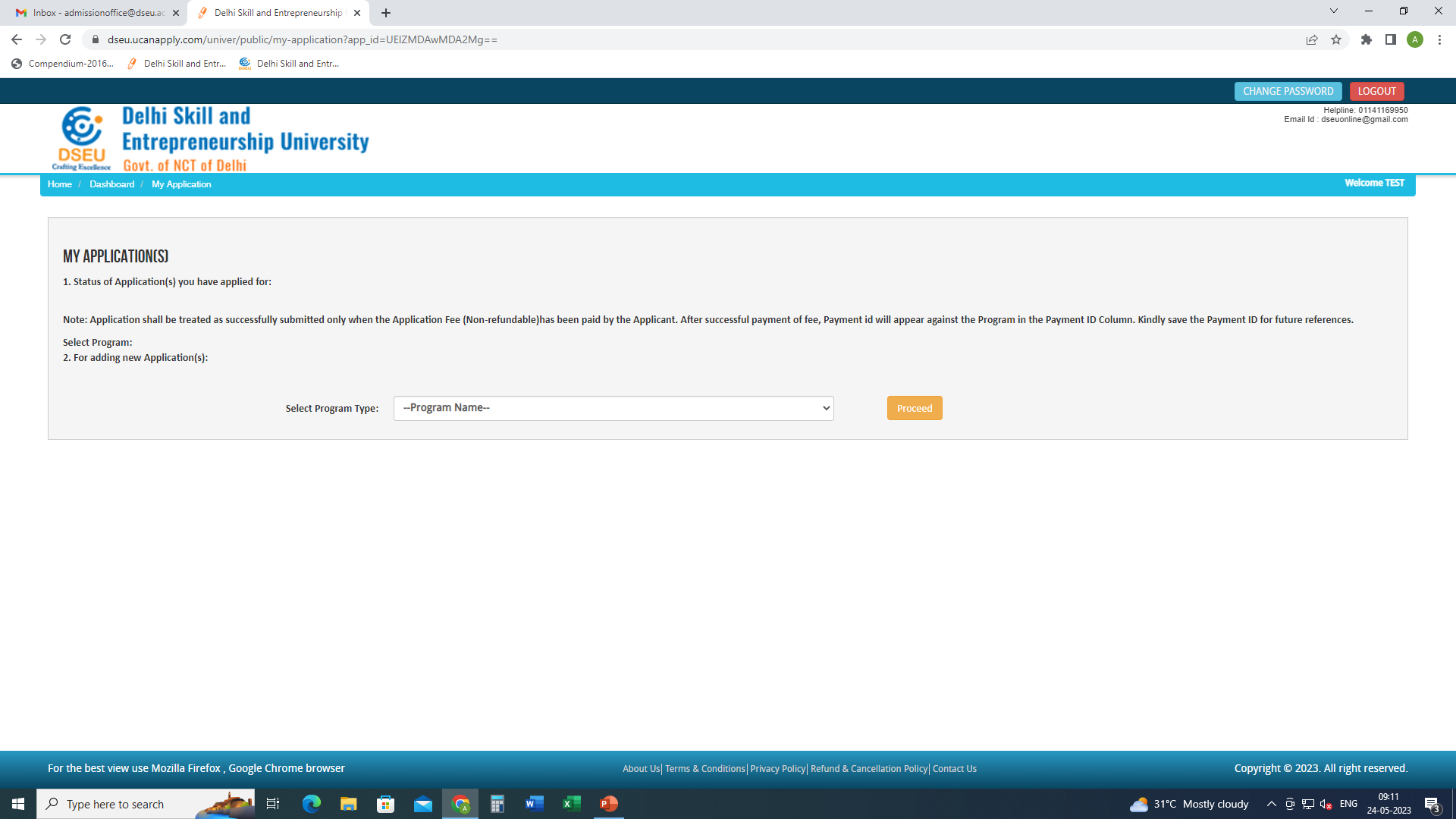 Select Program
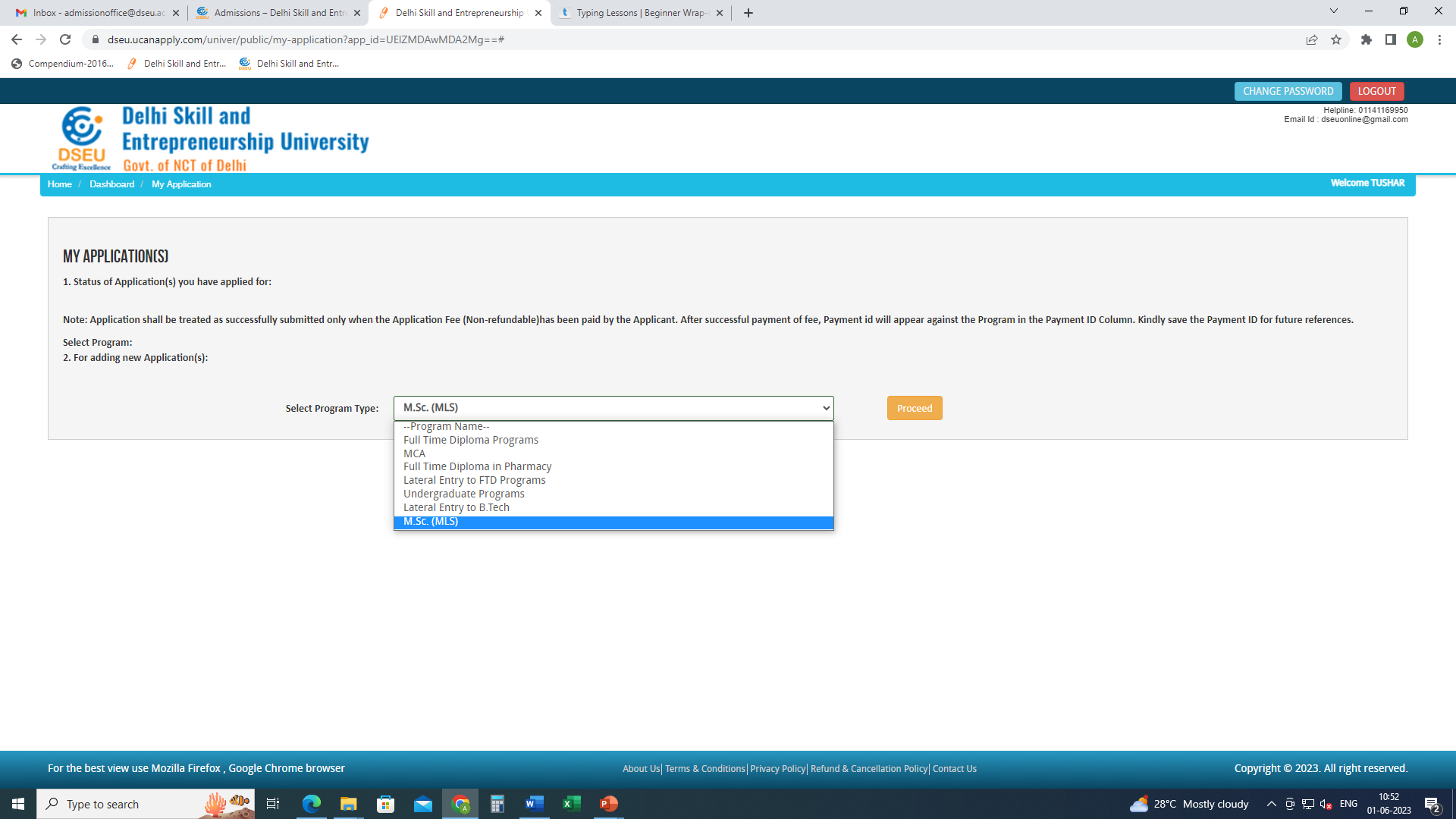 Add the program

Proceed
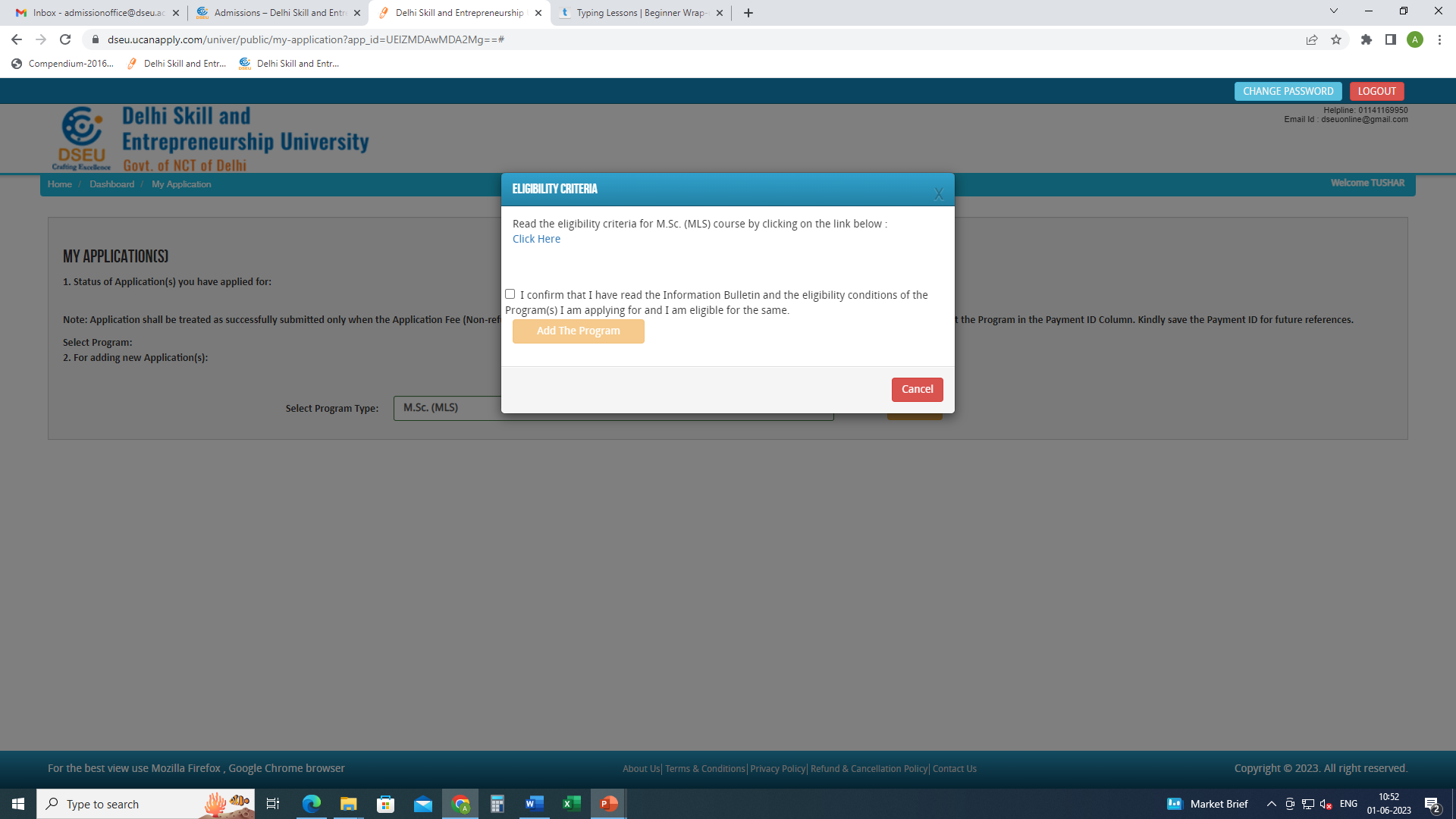 Check this box


Click on Add the Program
Click here to check the eligibility of MCA
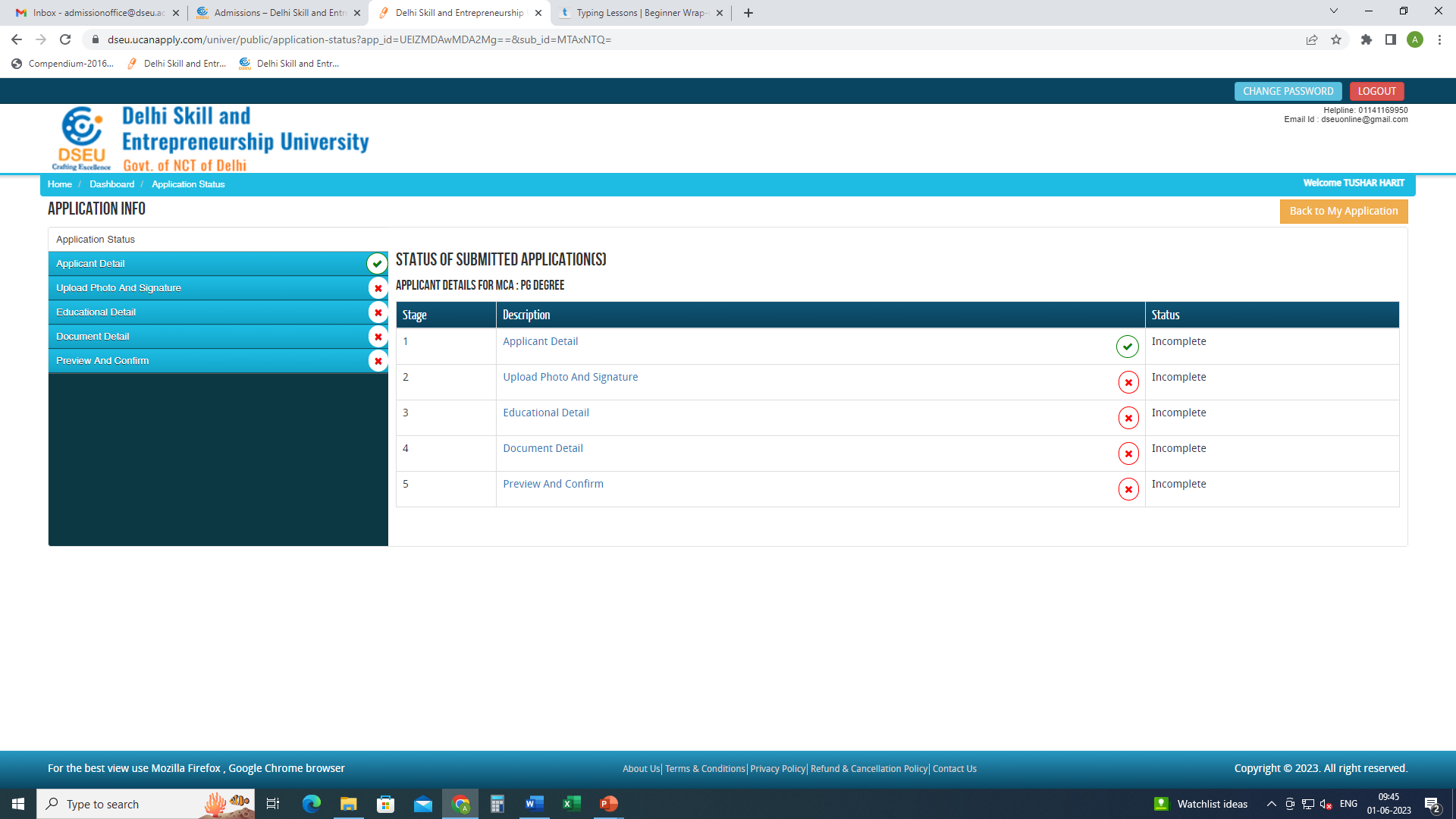 Click on applicant detail and fill the required information
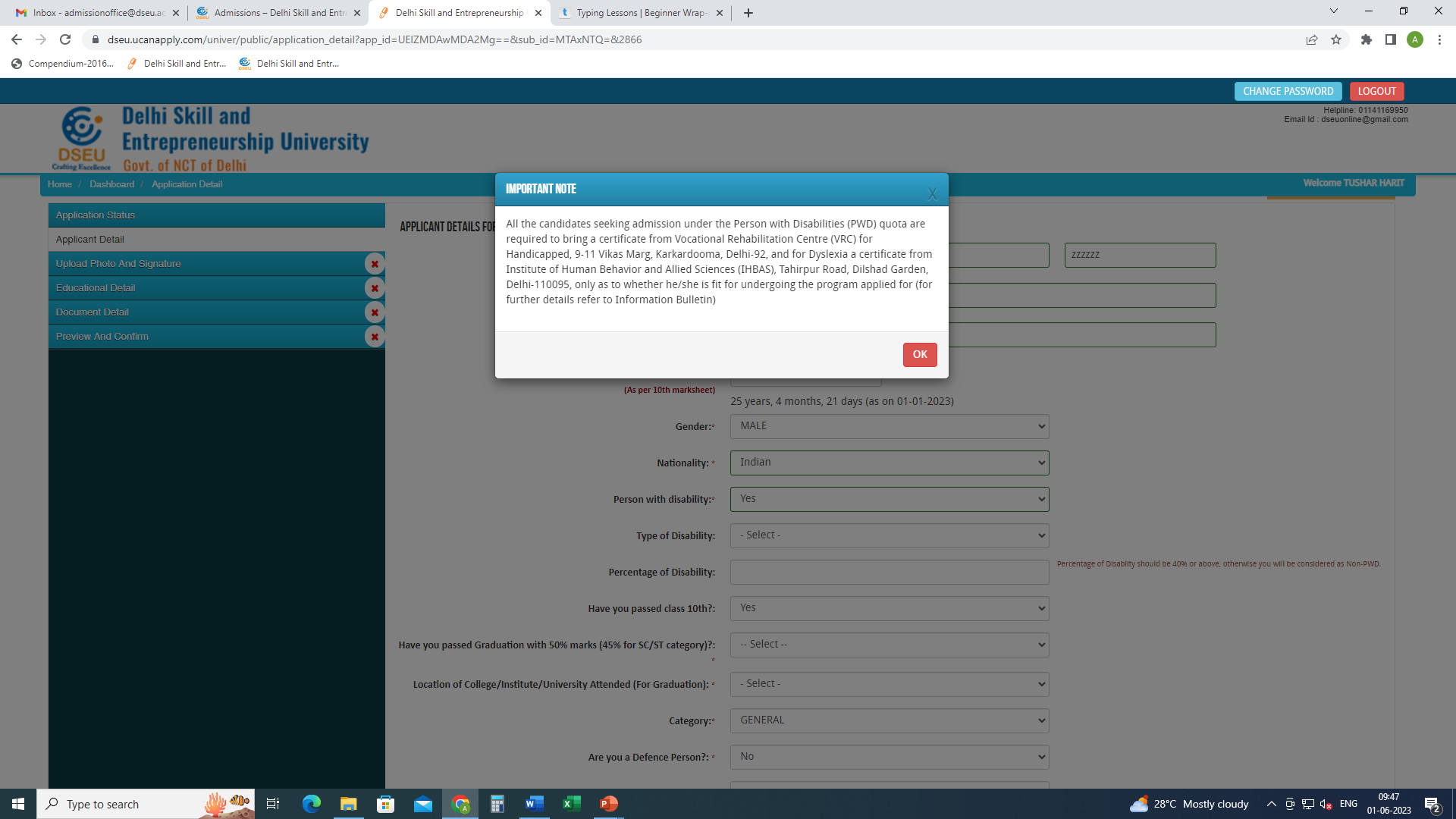 If selected ‘Yes’ a pop up will show up.
Make sure you have the required documents ready

Enter the type of disability
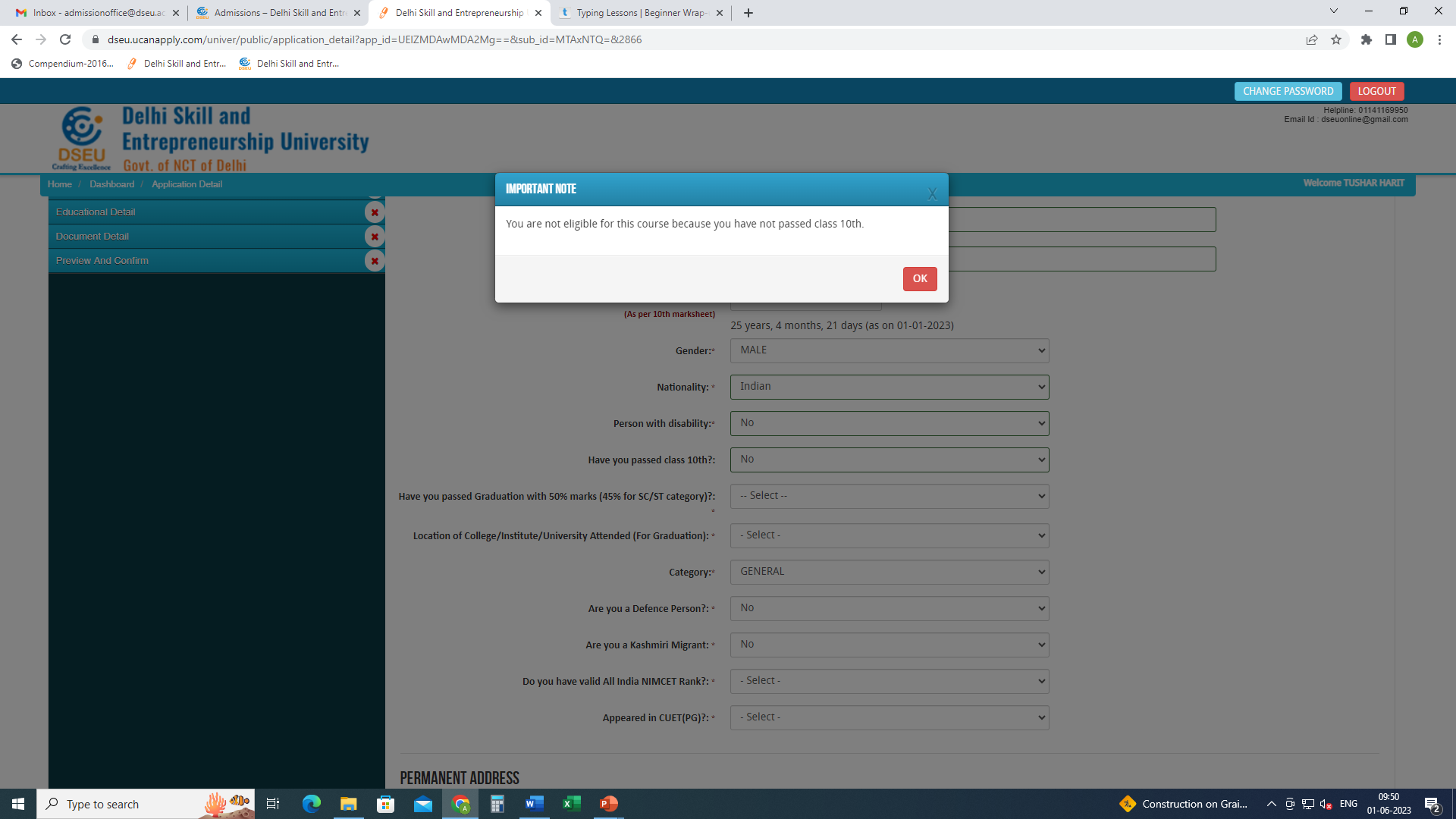 If selected ‘No’ a POP appears.
 You are not eligible since you do meet the minimum eligibility criteria.
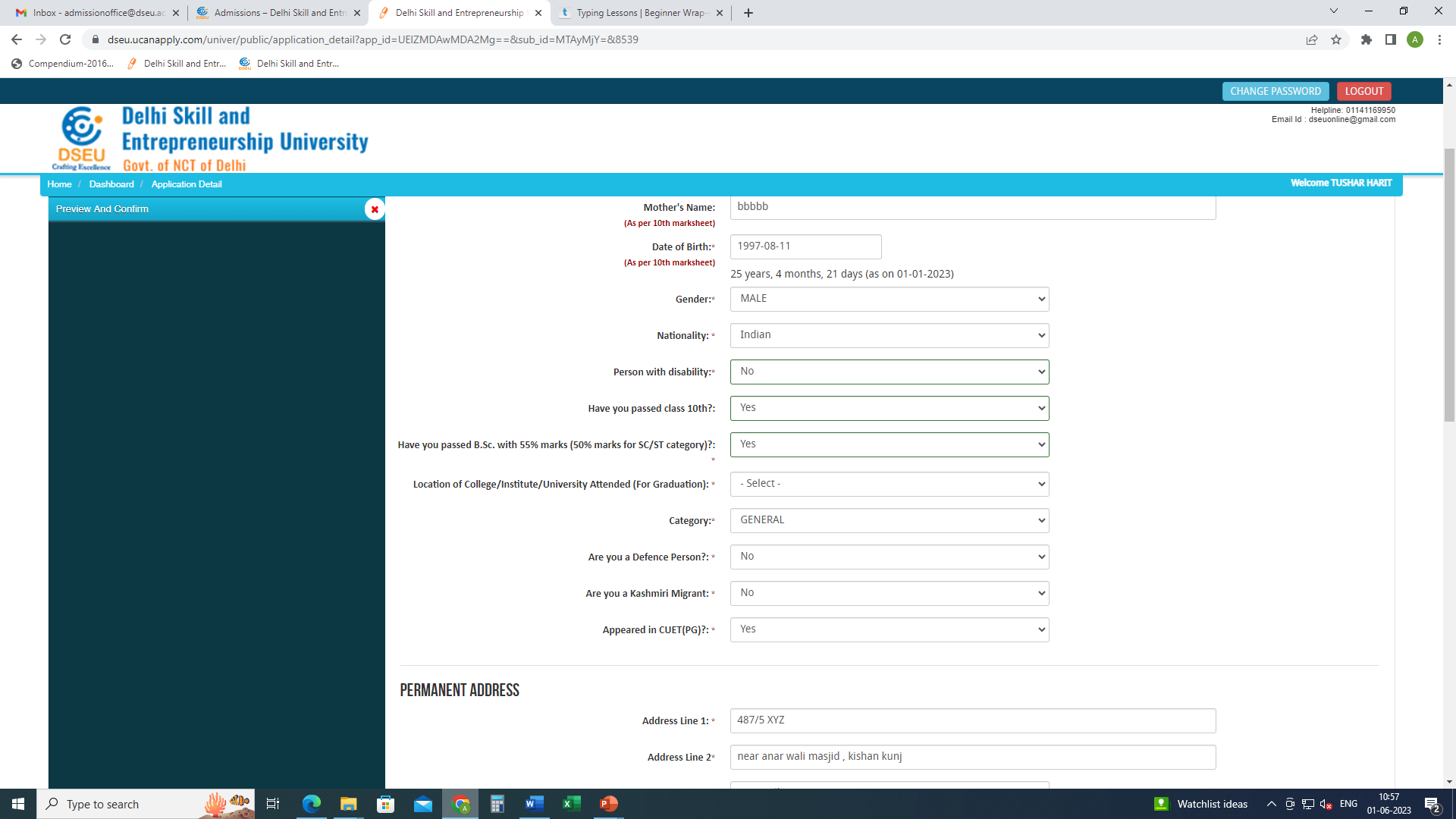 If selected ‘No’ a POP will appear.
 You are not eligible since you do meet the minimum eligibility criteria.
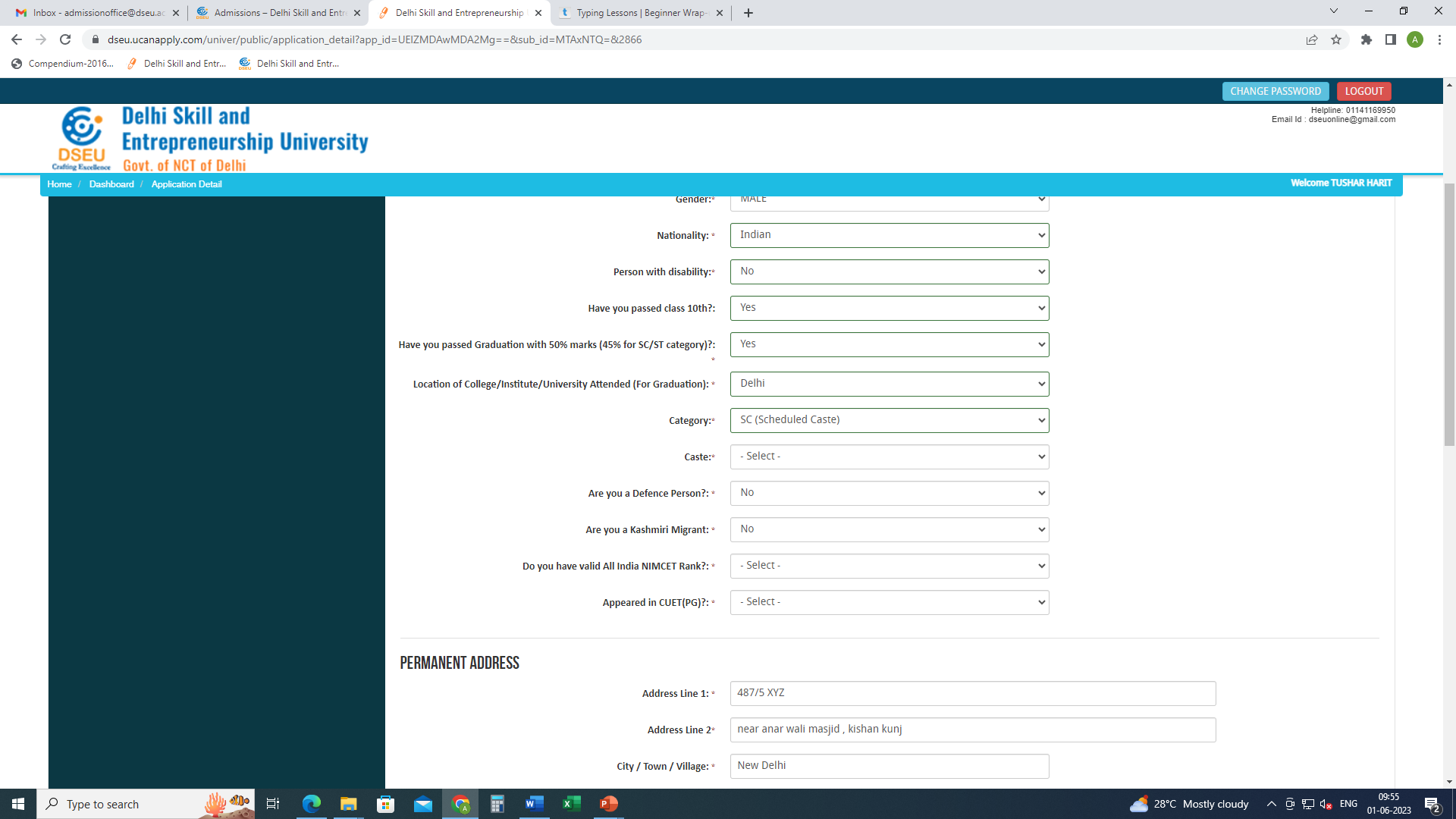 Choose location of institute of graduation.

If delhi.

Choose Category.

In case of SC and OBC, choose caste from the drop down menu which is Delhi SC and Delhi OBC list respectively for SC and OBC.
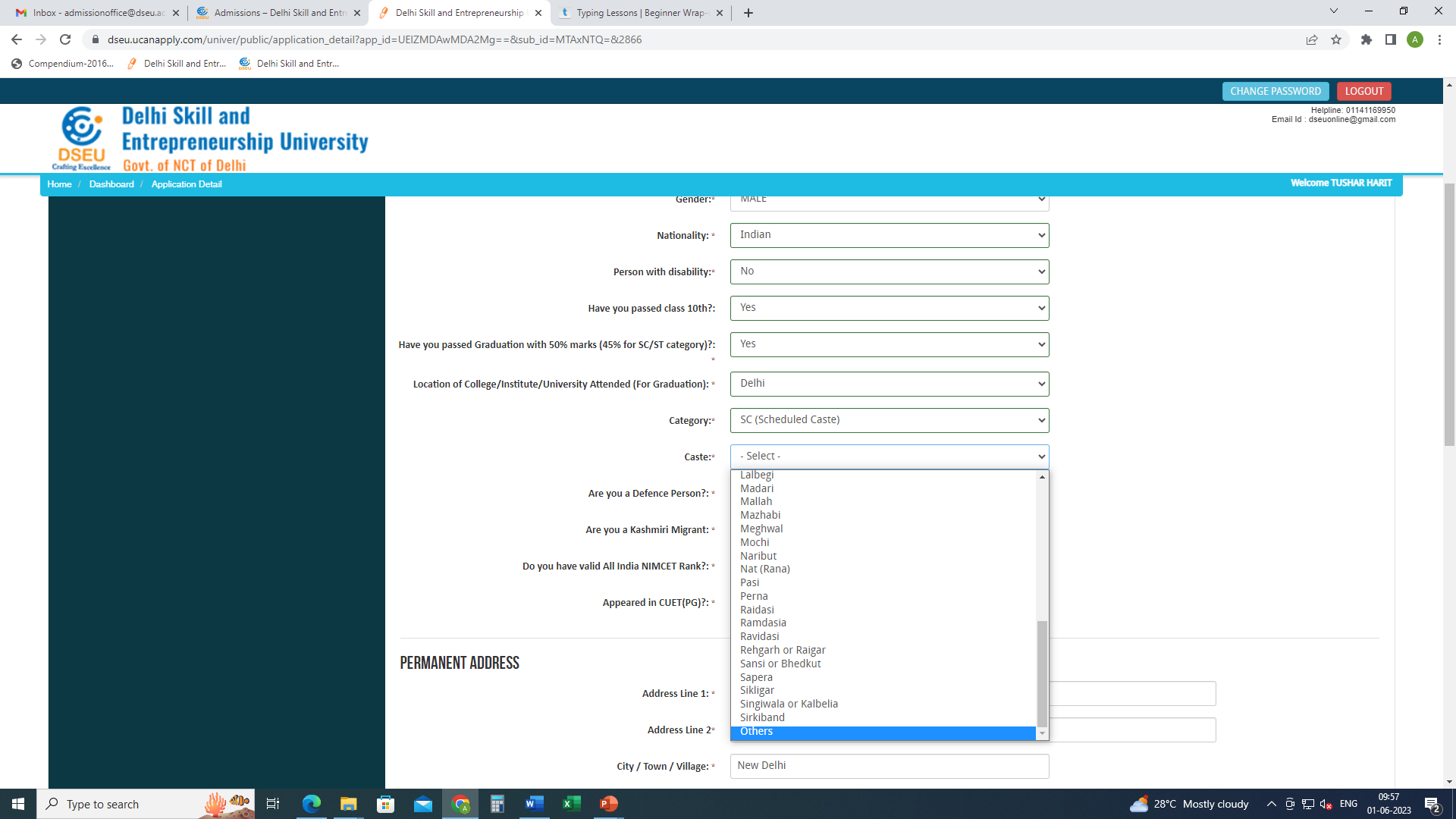 If your caste does not appear in the list, choose others 
And pop will appear.
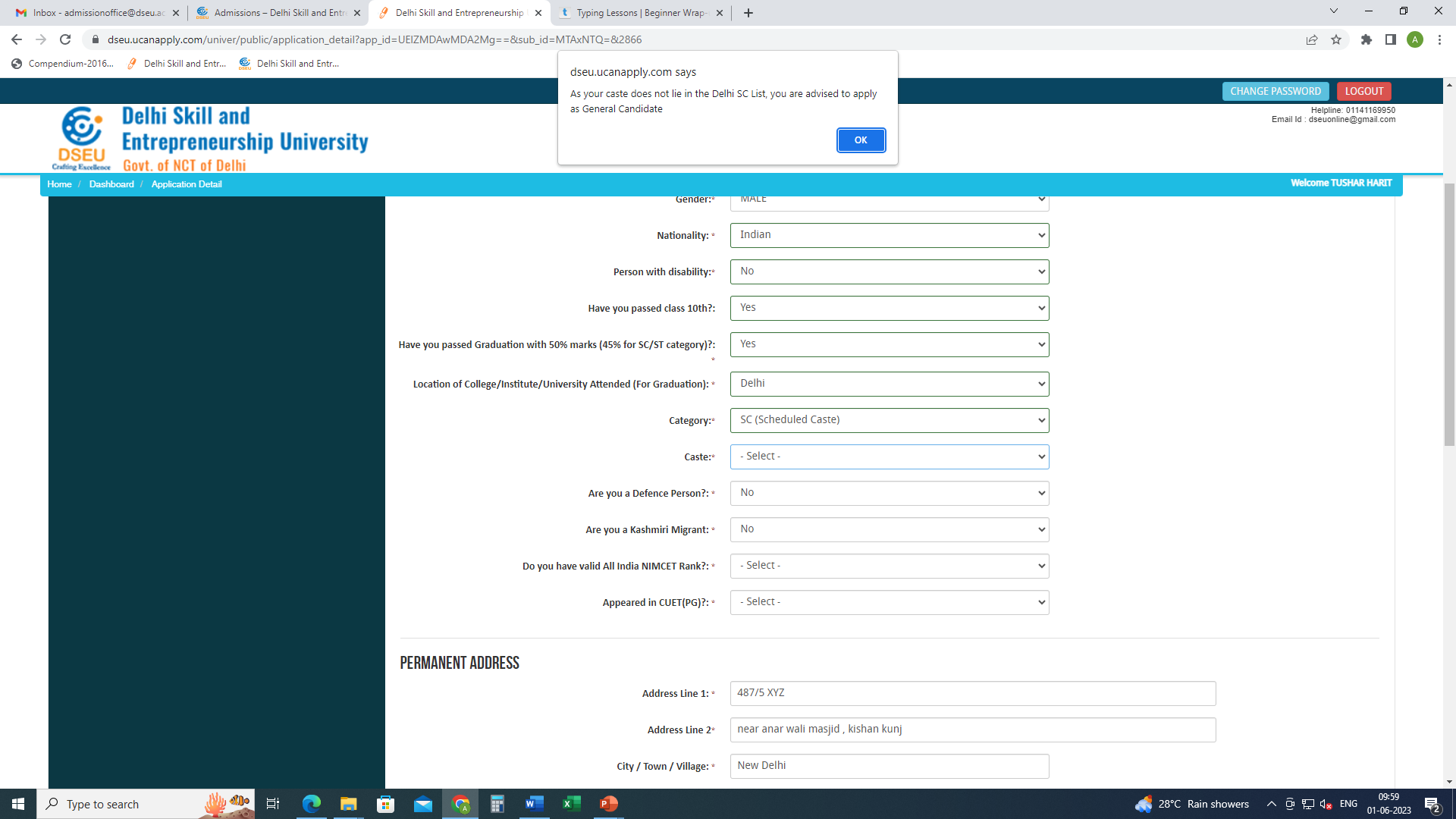 Pop up will ask the candidate to apply as General Candidate

Please refer to Information bulletin for information.

Similarly , if a candidate selects OBC
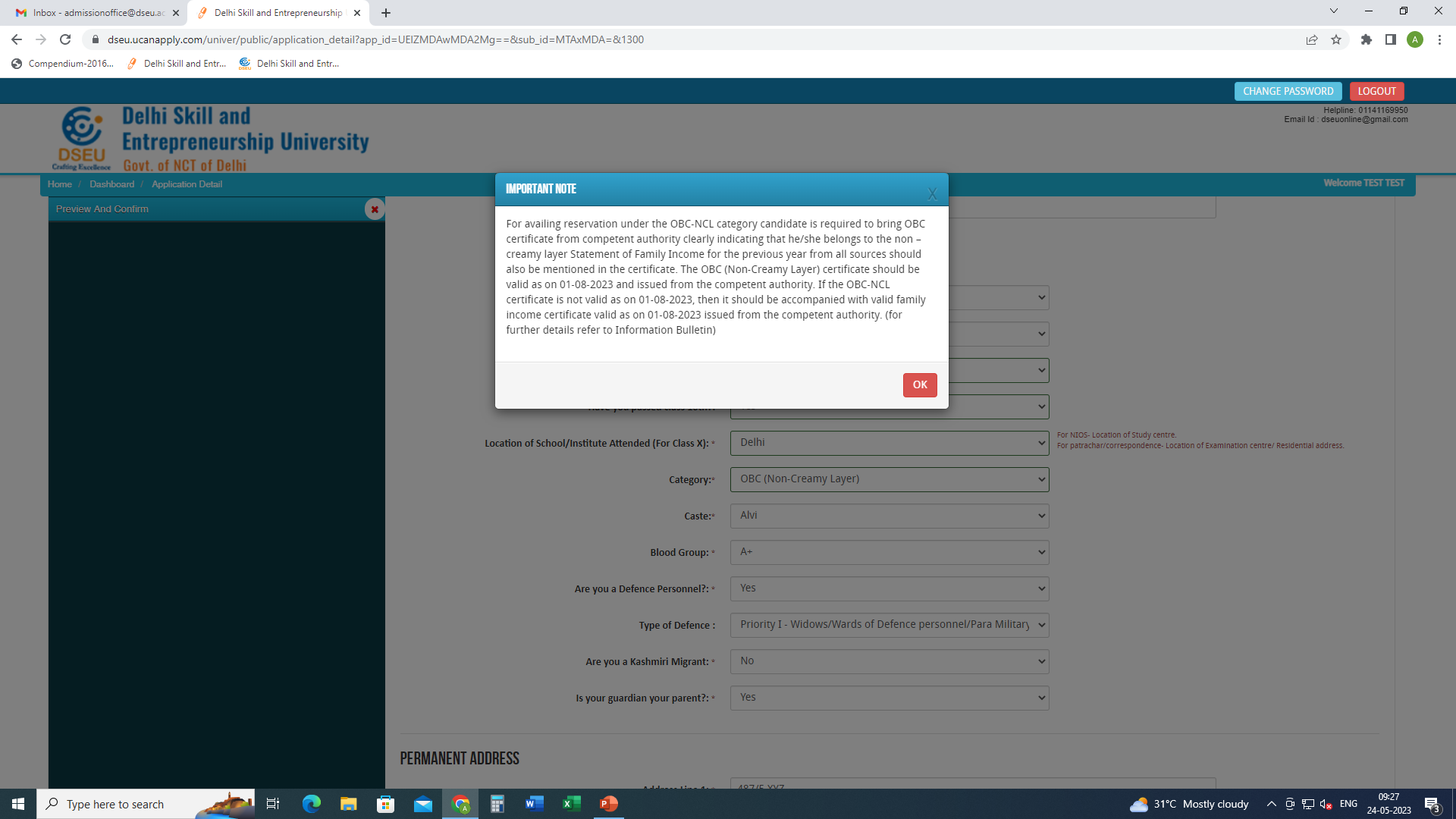 For Delhi- OBC Candidate
Choose caste from the Drop Down
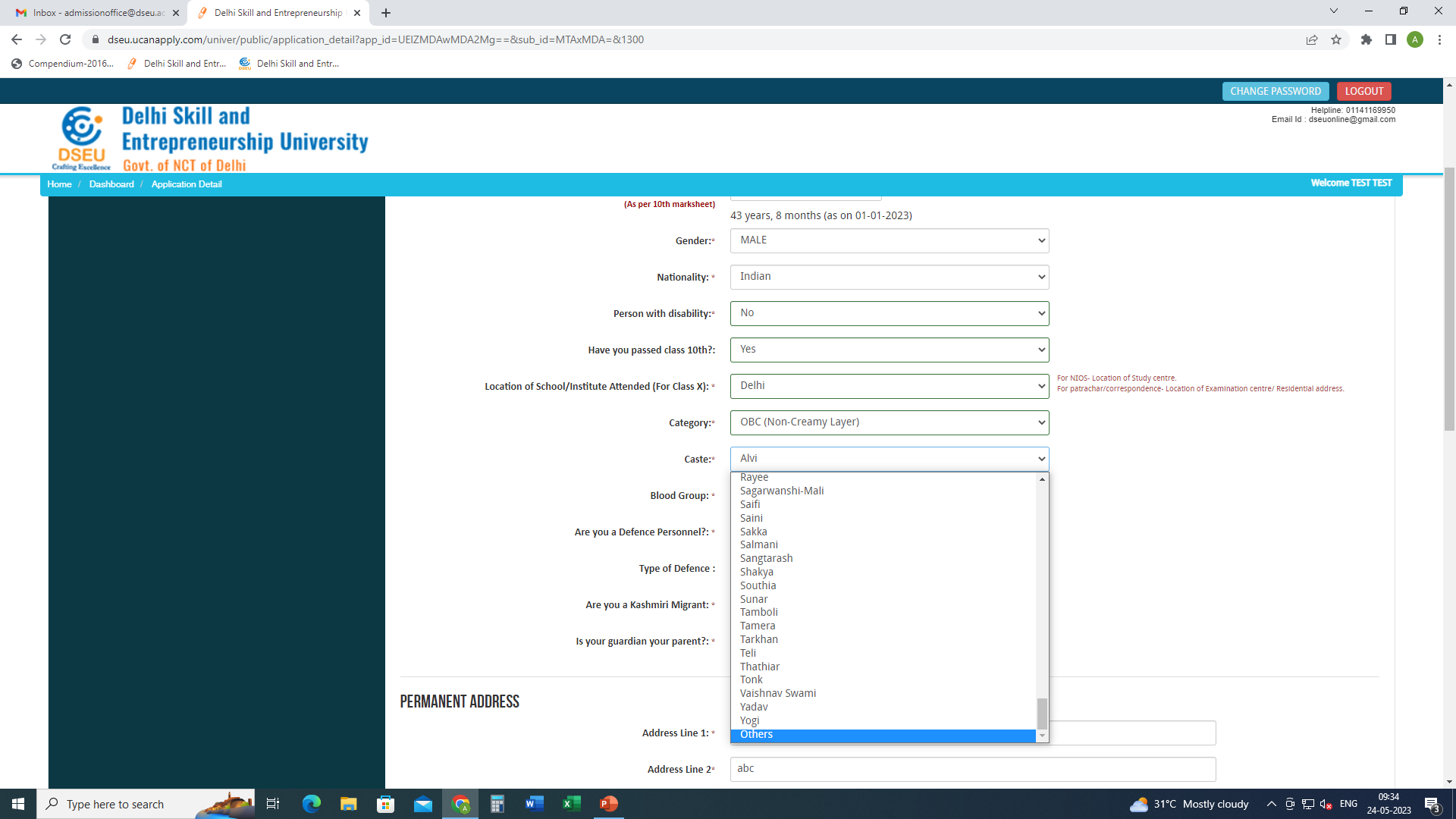 If caste is selected as others then
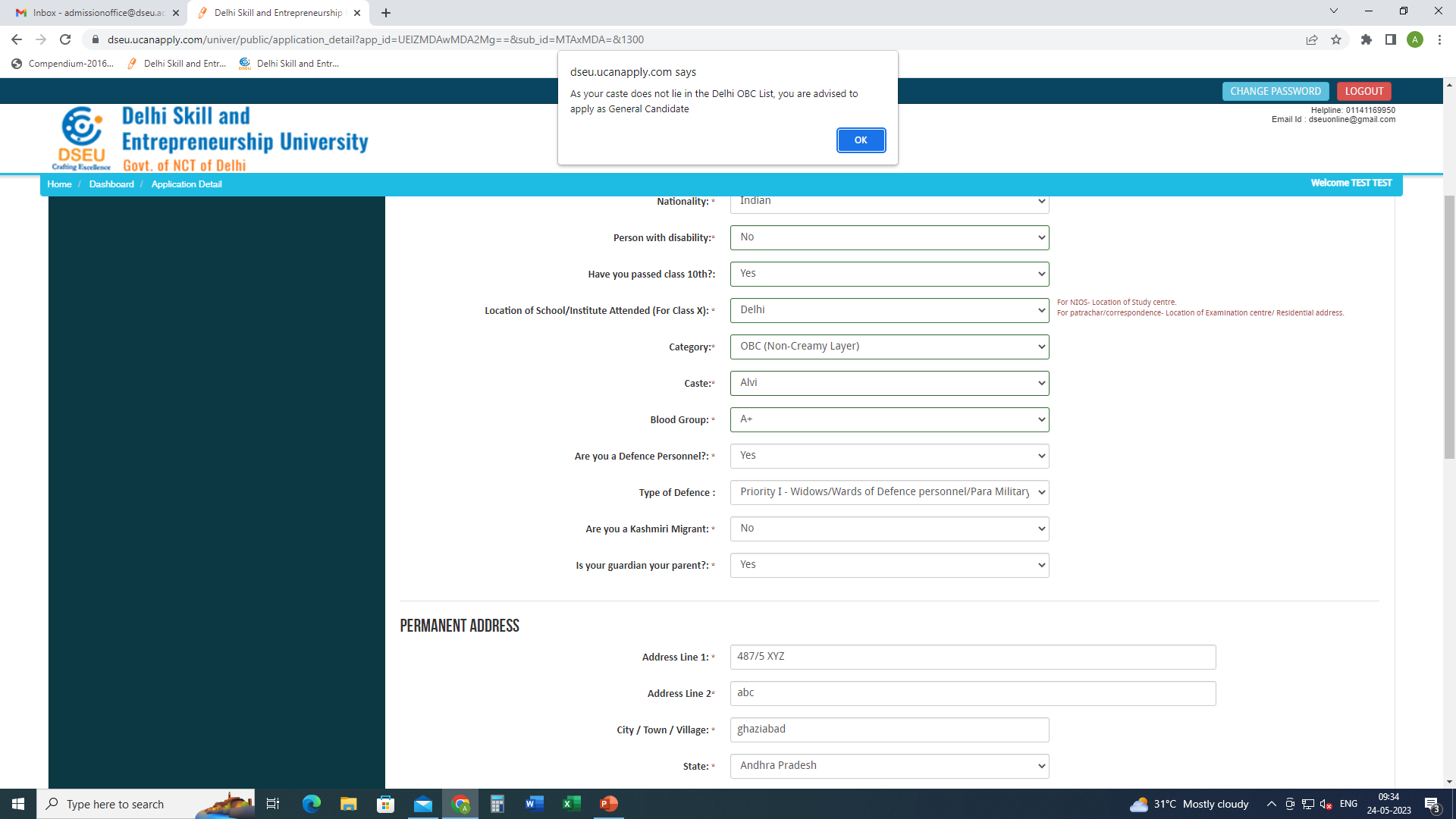 Pop up will ask the candidate to apply as General Candidate
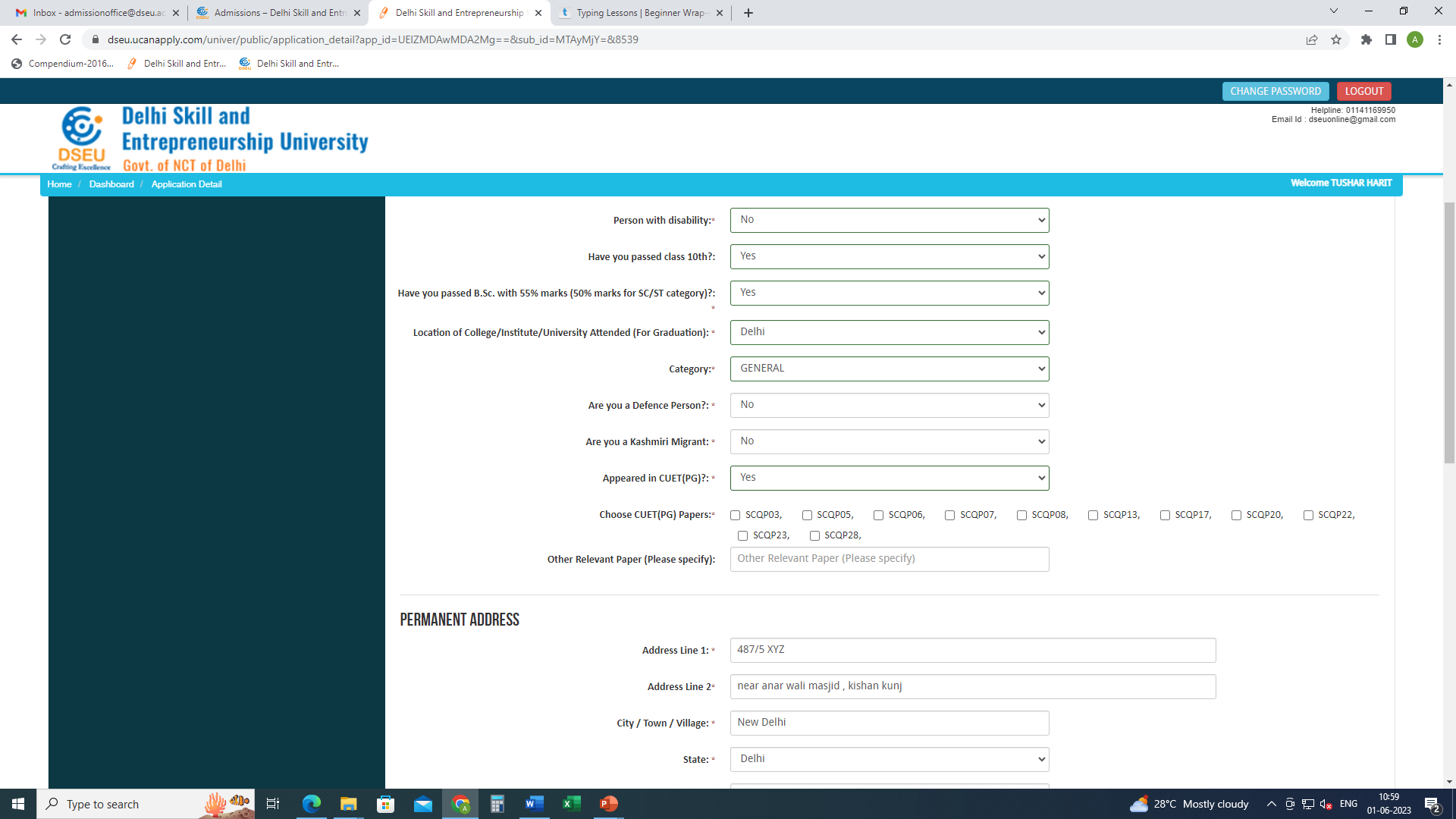 Give other required information.

Give CUET (PG ) Details (if applicable)

Choose paper codes
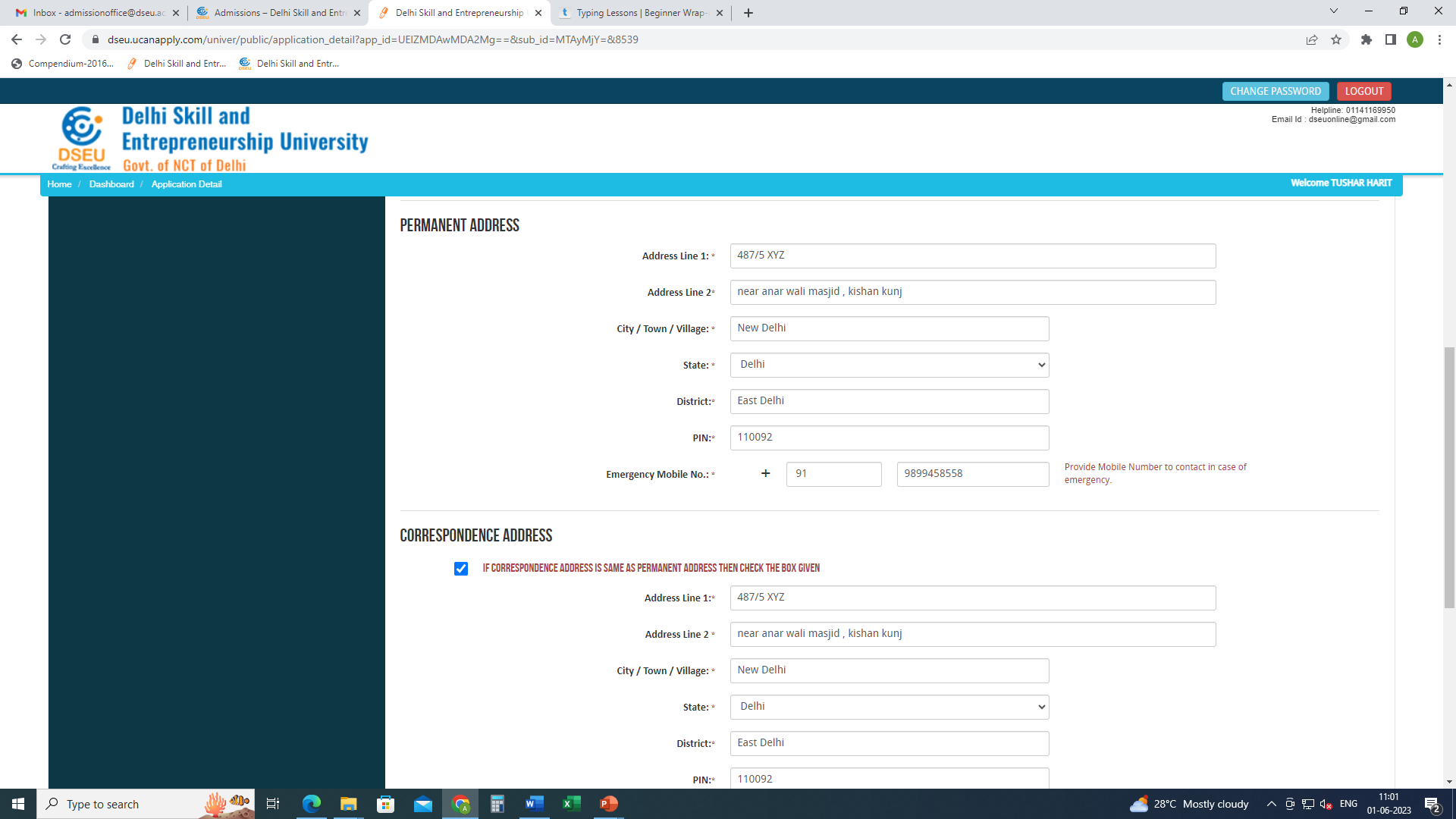 Give address and bank account details.

Save and Proceed
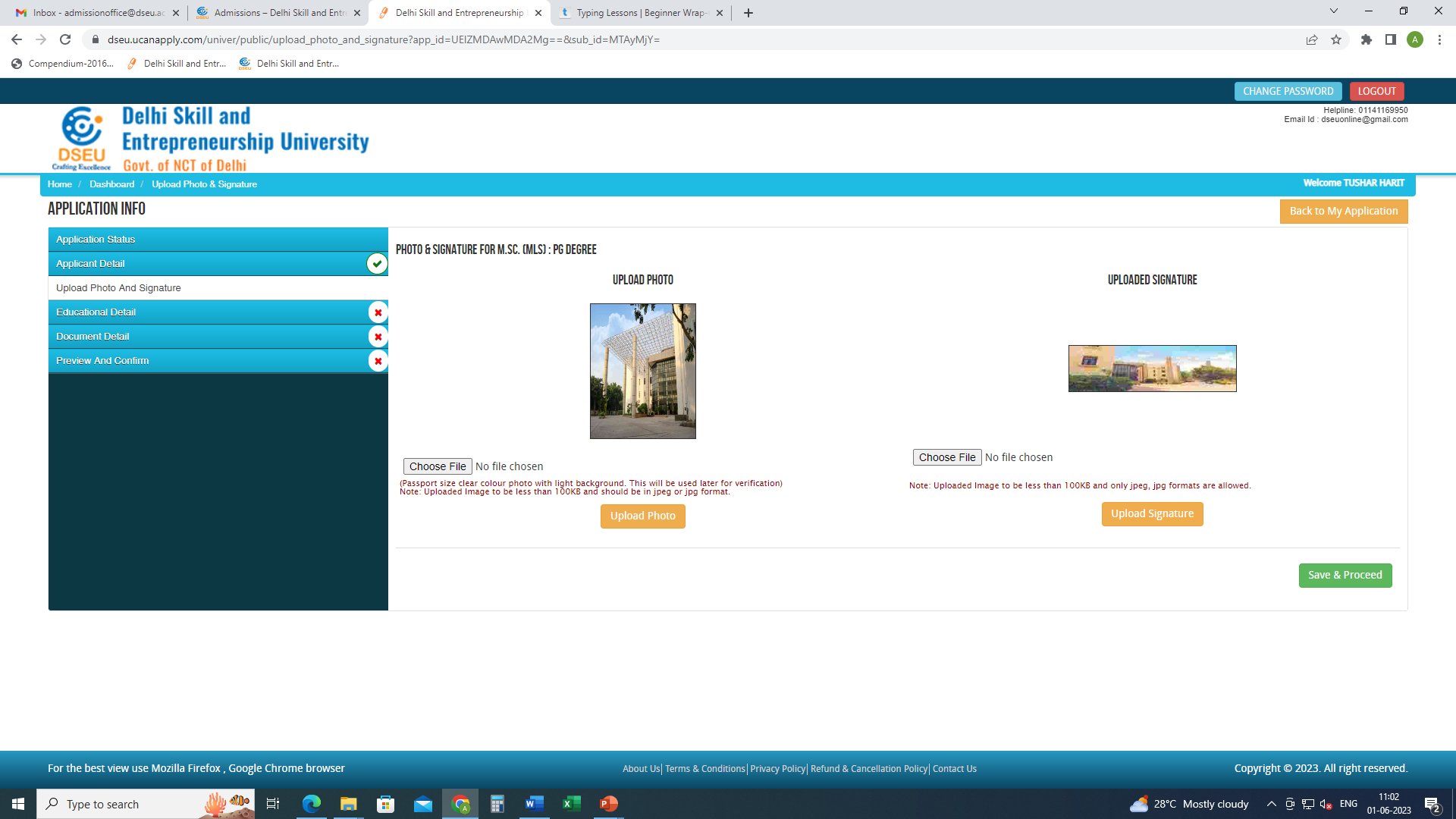 Upload photograph and signature.
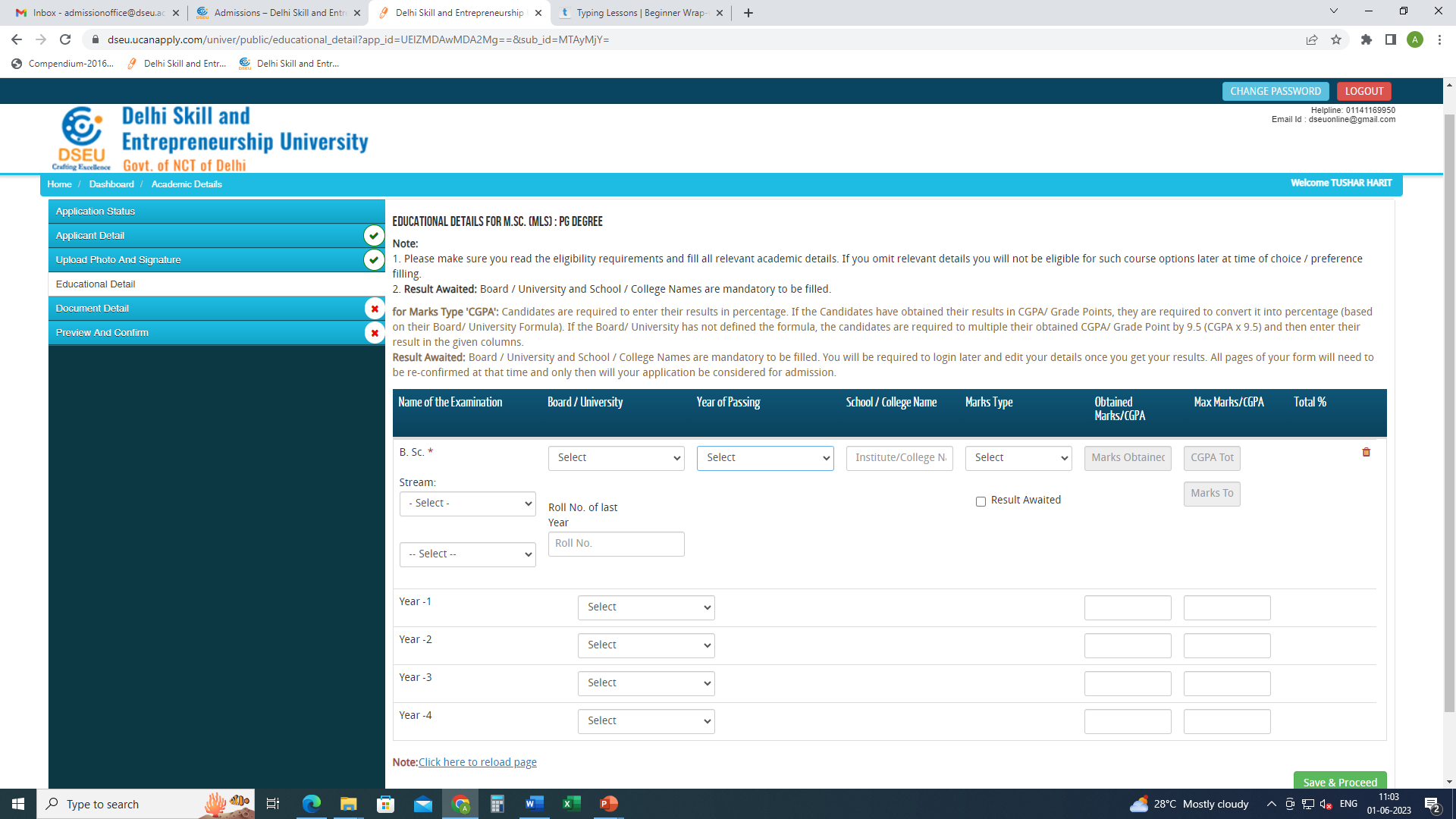 Give your education details
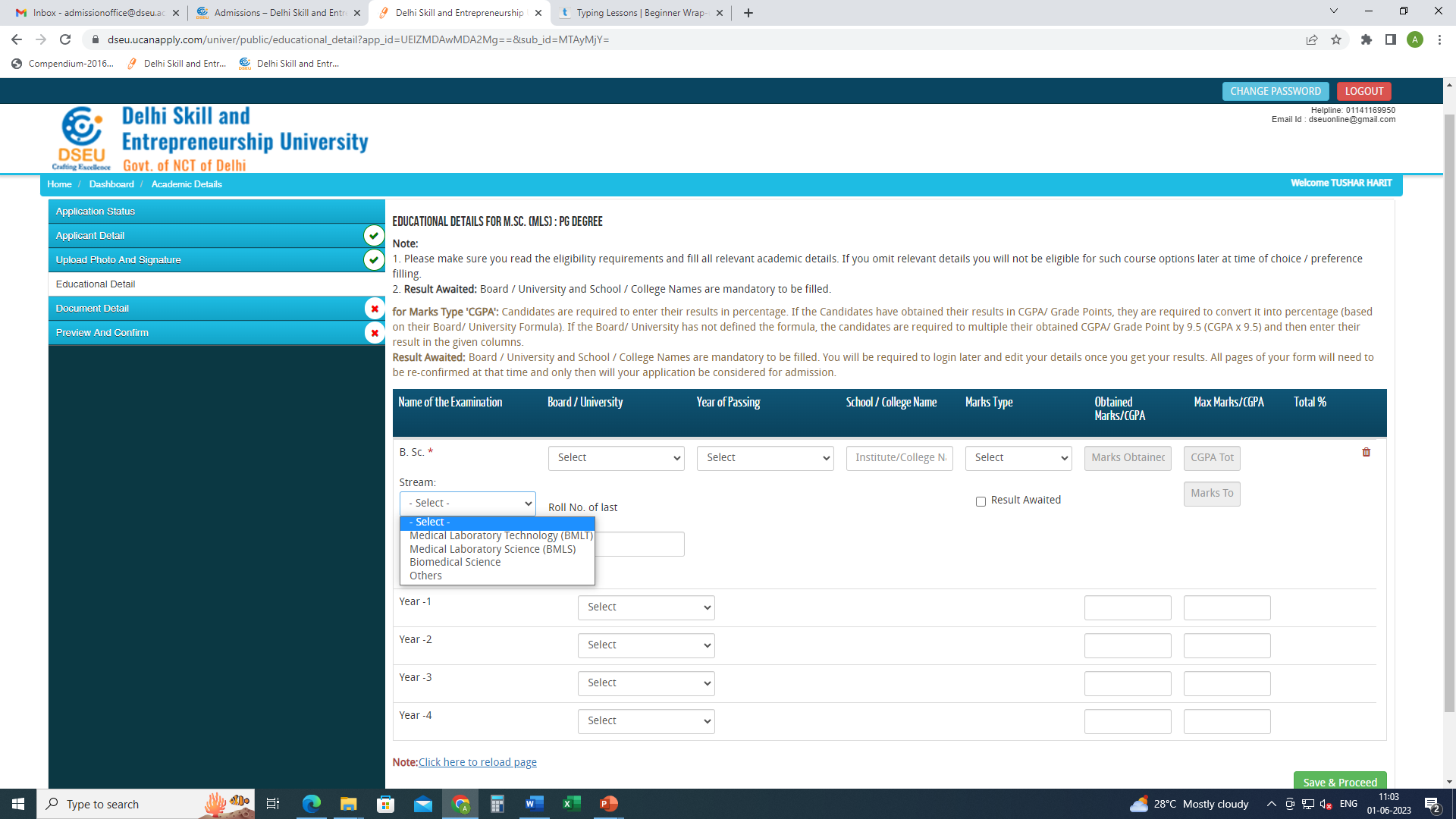 .choose stream from the drop down , please specify if others
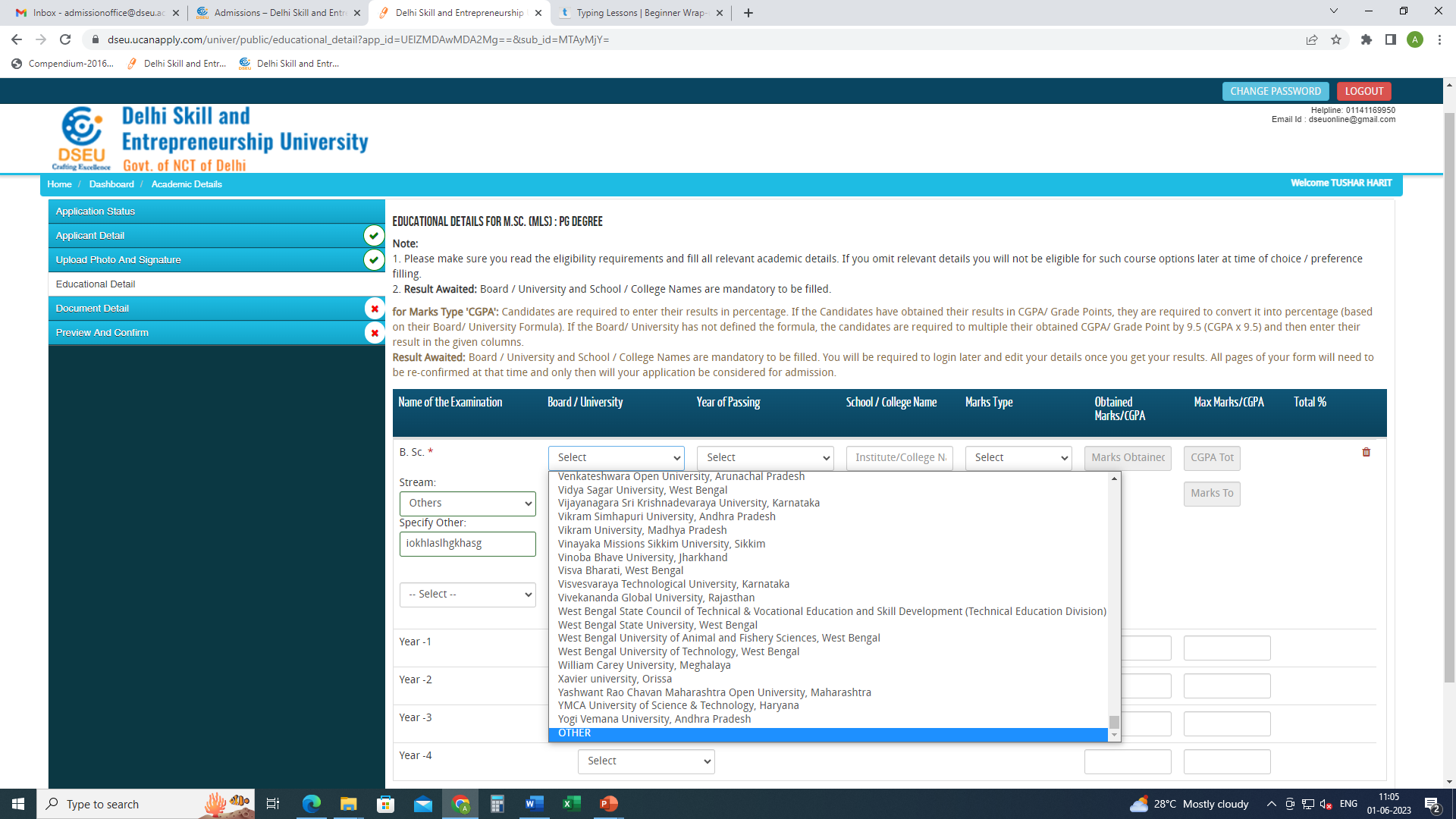 Select board/university from the drop down. Please specify if others
Insert other details
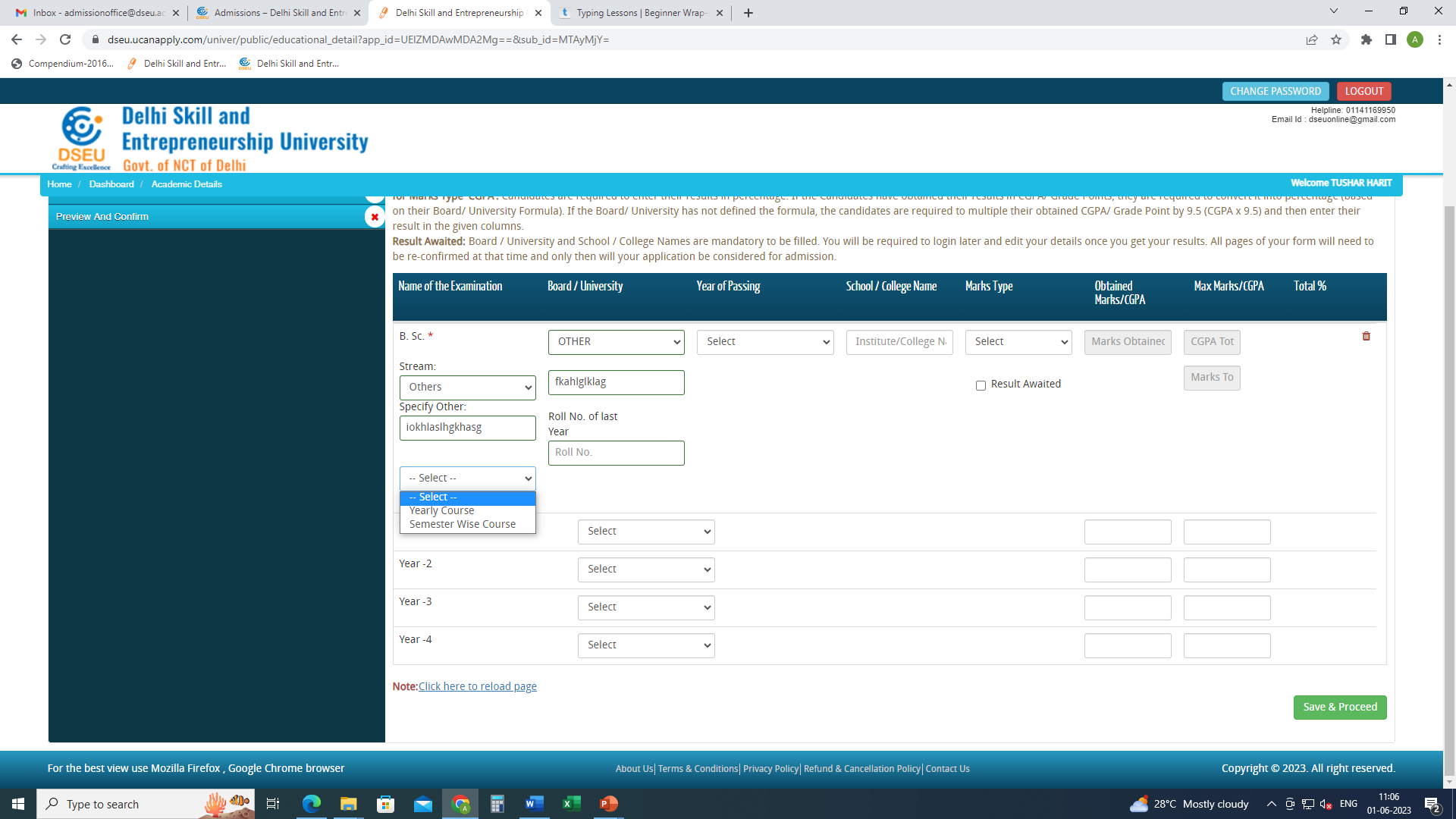 Select type of course from the drop down

Yearly or semester wise and enter the details accordingly
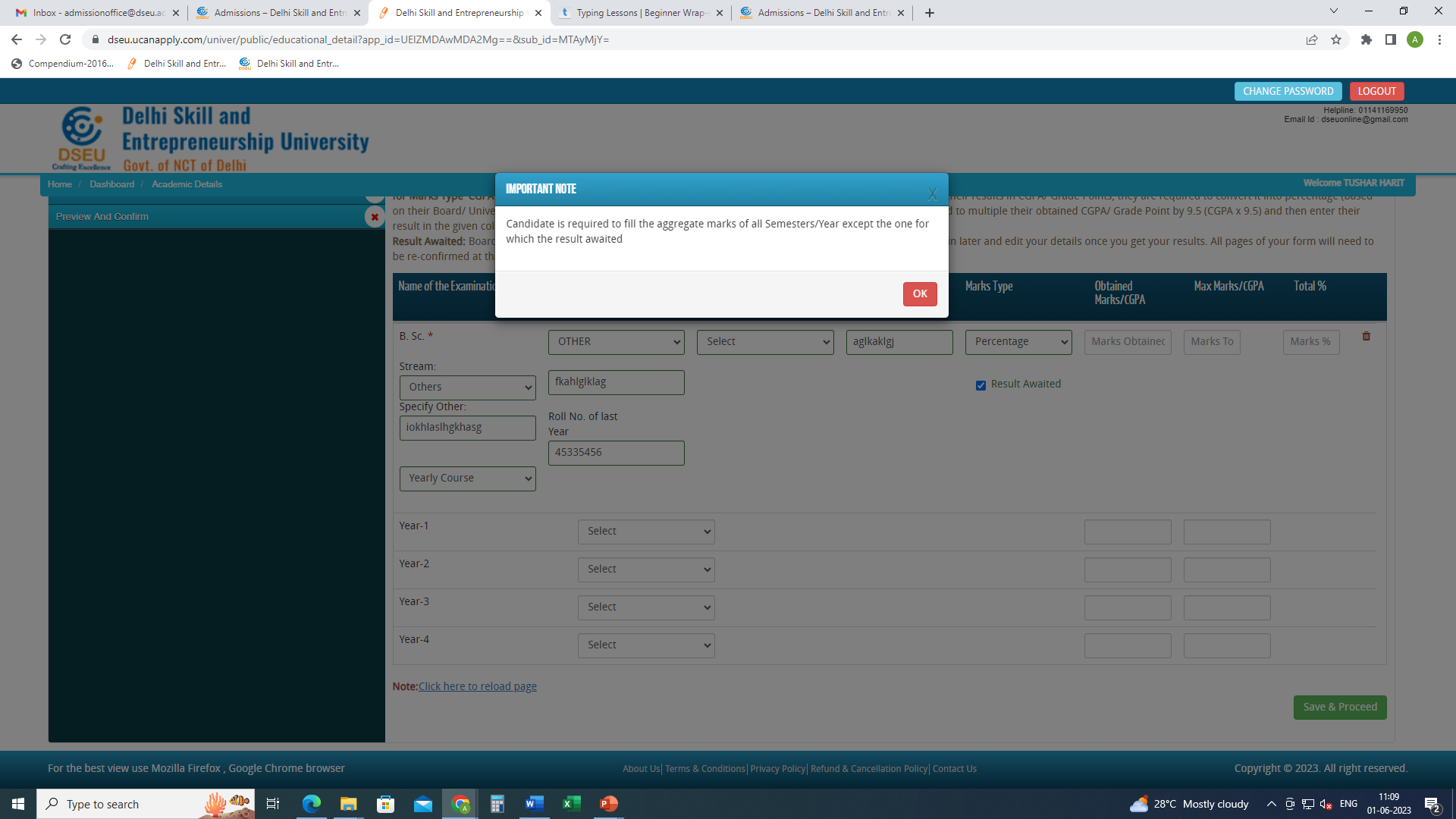 If result is awaited enter marks details as per the pop up
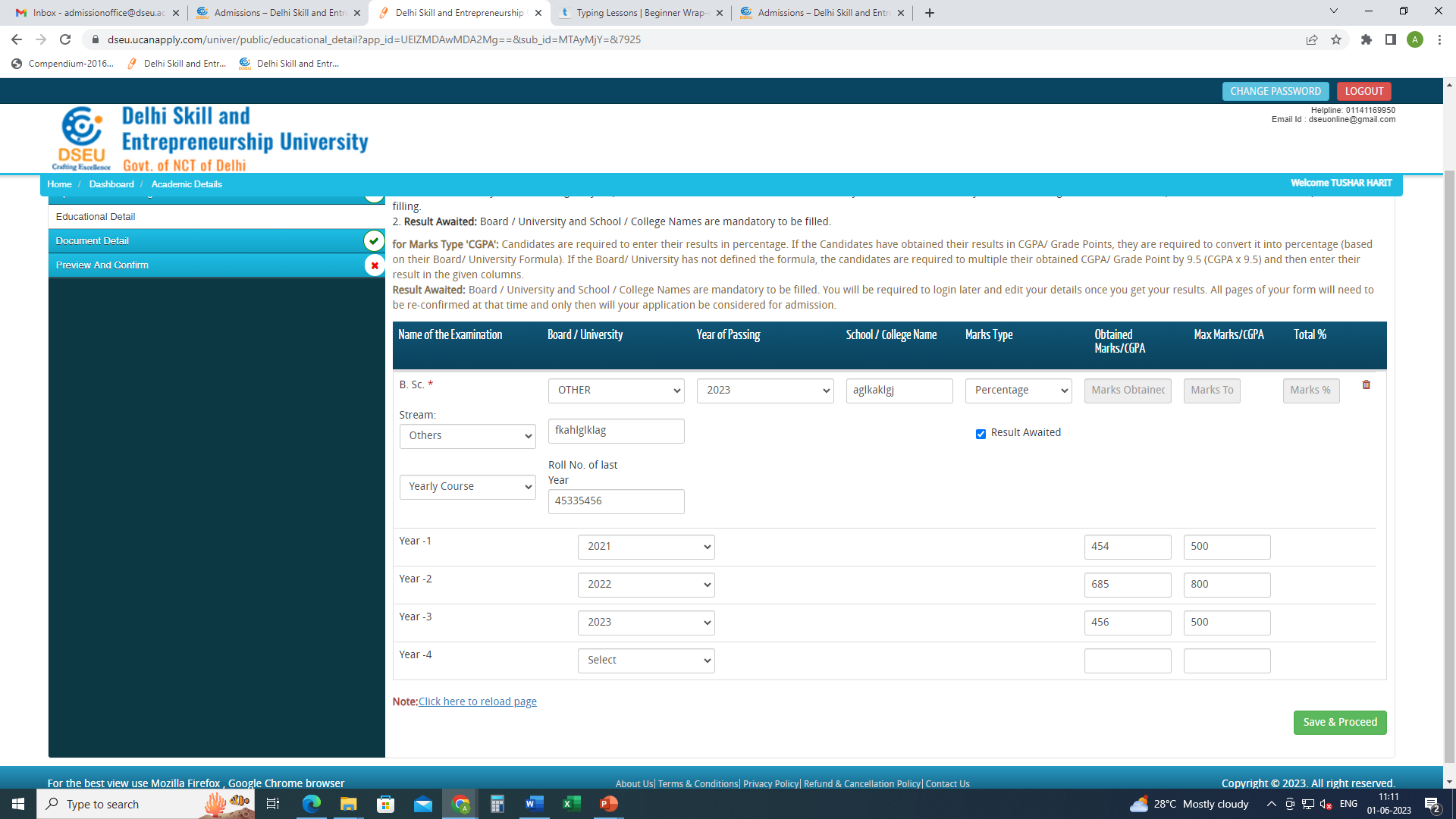 Enter details and save and proceed
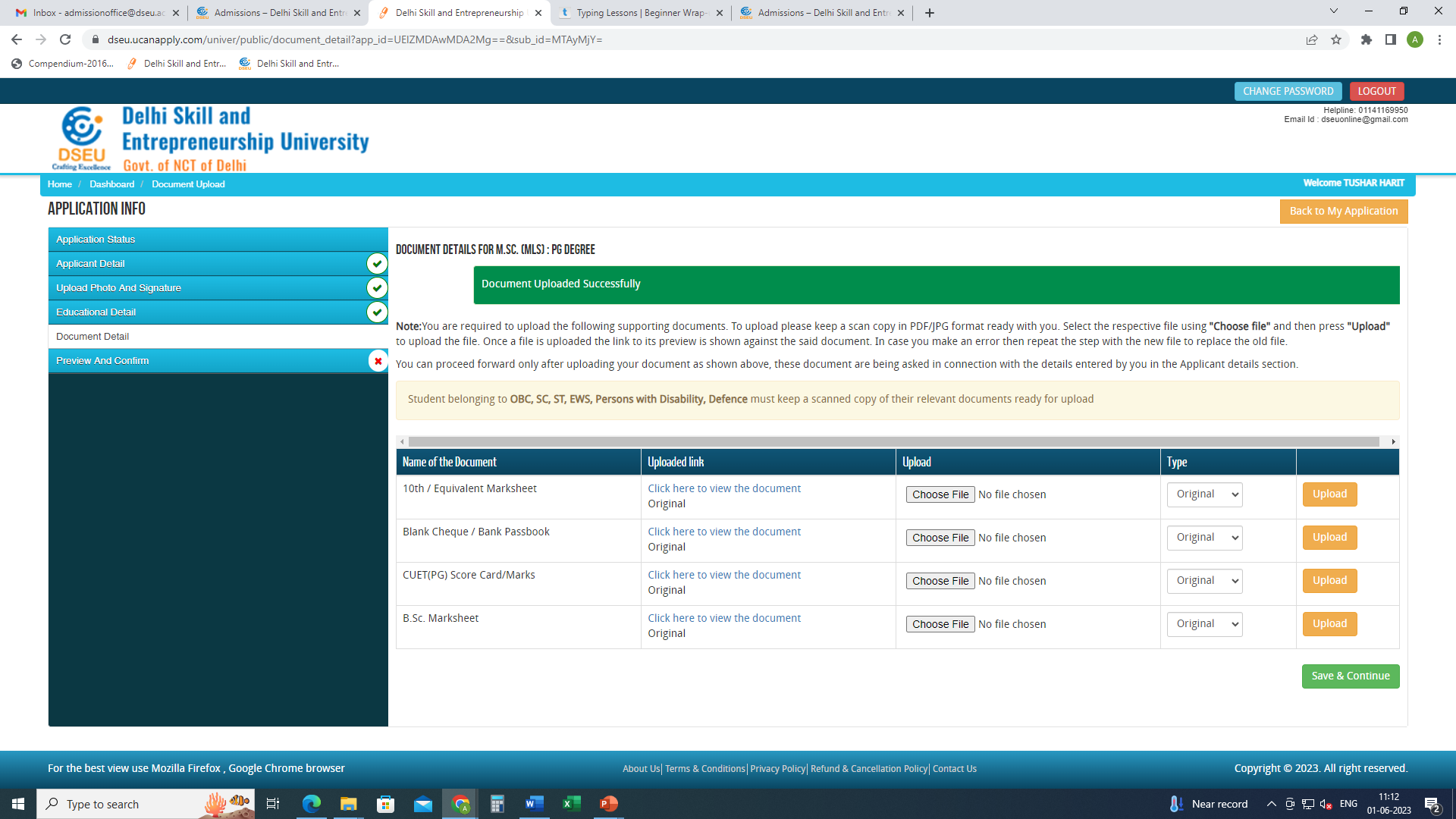 Upload  all required documents

Save and proceed
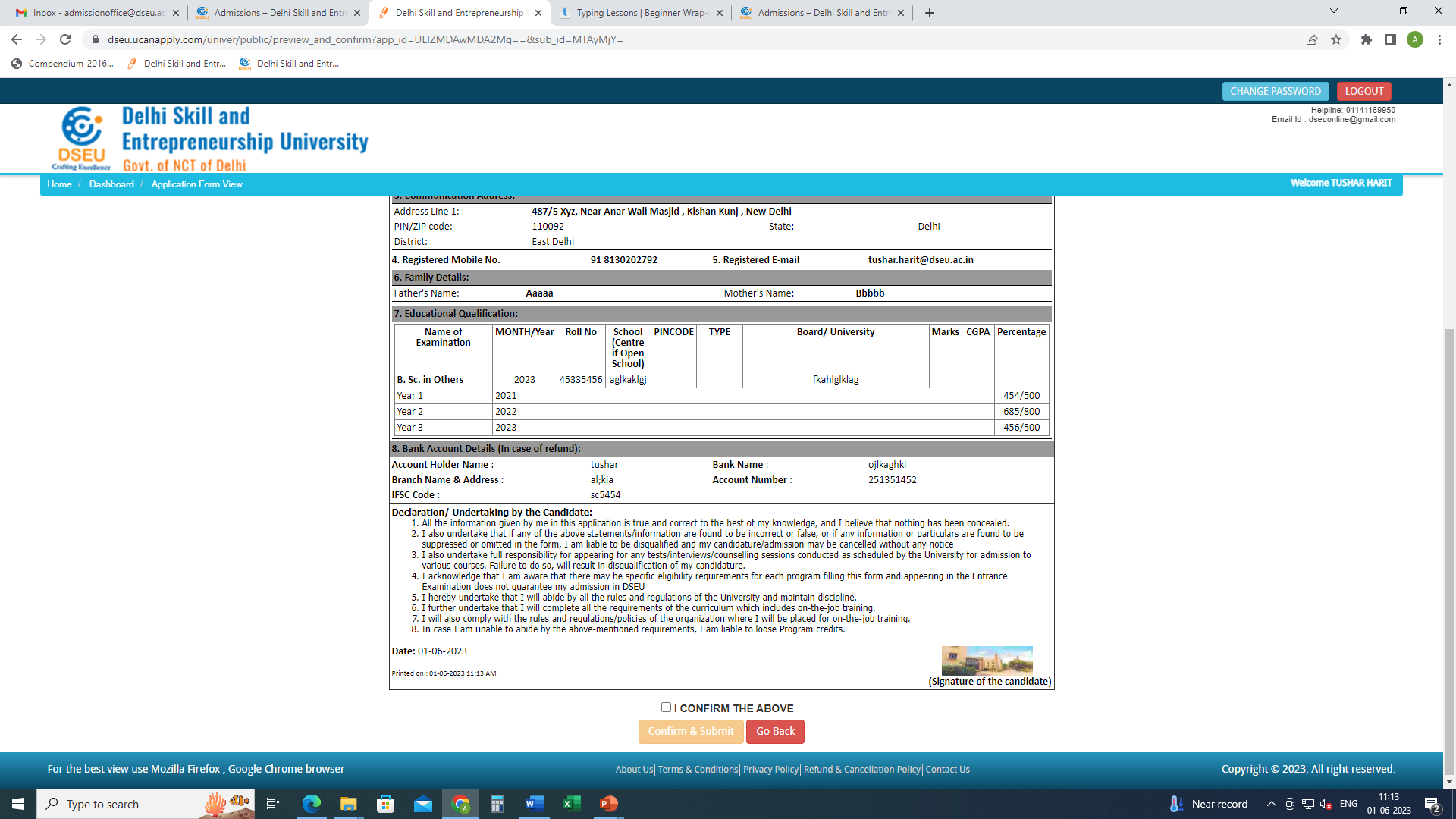 Preview the application form carefully.

Click on I confirm the above
Confirm and submit

Pay the registration fee

Take a printout of the final application form after payment and keep it handy for future reference